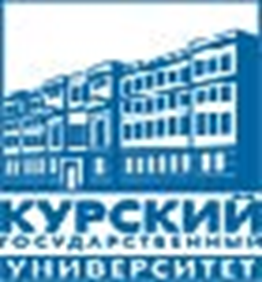 Отдел мониторинга, контроля качества образовательной деятельностиРезультаты анкетирования
АНКЕТИРОВАНИЕ МАГИСТРОВ 2021 г.
Цель анкетирования
Выяснить степень удовлетворенности студентов магистратуры качеством образовательных услуг в университете
Анкетирование проходило с 06.12.2021 г.  по  13.12.2021 г.
Респондент – обучающийся очной формы обучения (магистр) по направлениям подготовки
Общее количество респондентов – 288 чел. (из 348 чел.) – 83%
Распределение респондентов по факультетам
Оцените по шкале от 1 до 10 материально-техническое обеспечение Вашей образовательной программы (%):оснащенность учебных аудиторий, используемых для проведения учебных занятий, оборудованием и техническими средствами обучения
Оцените по шкале от 1 до 10 материально-техническое обеспечение Вашей образовательной программы (%):качество и достаточность программного обеспечения, используемого при освоении учебных дисциплин
Оцените по шкале от 1 до 10 материально-техническое обеспечение Вашей образовательной программы (%):качество и достаточность электронно-библиотечных систем, доступ к которым обеспечивает университет
Оцените по шкале от 1 до 10 материально-техническое обеспечение Вашей образовательной программы (%):уровень предоставляемого университетом доступа (удаленного доступа) к современным профессиональным базам данных и информационным справочным системам
Оцените по шкале от 1 до 10 материально-техническое обеспечение Вашей образовательной программы (%):удобство и эффективность электронно-информационной образовательной среды университета
Оцените по шкале от 1 до 10 качество организации и проведения практик (%):соответствие предлагаемых университетом баз практик профилю Вашей образовательной программы
Оцените по шкале от 1 до 10 качество организации и проведения практик (%):соответствие материальной оснащенности организаций-баз практик задачам, которые перед Вами ставились руководителем практики
Оцените по шкале от 1 до 10 качество организации и проведения практик (%):компетентность и заинтересованность работника организации-базы практики, отвечавшего за Вашу практическую подготовку
Оцените по шкале от 1 до 10 качество организации и проведения практик (%):полезность практик, которые Вы проходили, для Вашей будущей профессиональной деятельности